Порядок проведения ГИА-9
Совещание учителей 
в МКОУ ООШ №34
Основные нововведения 2024 года
В мае 2023 года Минпросвещения издало указ №232/551, регламентирующий формат проведения ГИА-9 в период с 01.09.23 до 01.09.29.
Введение онлайнового формата итогового собеседования.
Смещение даты пересдачи февральского собеседования с первой недели мая на 3-й понедельник апреля. 
Возможность изменить список предметов, если выпускнику придется пересдавать ОГЭ в следующем году. 
На обработку результатов итогового собеседования с 2024 года будет отводиться всего 5 суток.
Изменения в КИМ 2024 года
Не будет изменений в КИМах по математике, информатике, обществознанию, истории, физике, химии, биологии, географии, а также всем иностранным языкам.
Более детально стоит изучить обновленные материалы для проведения итогового собеседования, а также ОГЭ 2024 года по русскому языку и литературе.
Итоговое собеседование
Сроки:
Вторая среда февраля 2024 года (14.02.2024);
Резерв – вторая рабочая среда марта (13.03.24), третий понедельник апреля (15.04.2024)
Продолжительность: 15 мин – для каждого участника
Итоговое собеседование
Русский язык
Для ОГЭ по русскому языку в 2024 году предусмотрены такие нововведения: 
изменено общее количество заданий; 
добавлены 4 вопроса в 3-й части (с кратким ответом);
корректировка критериев оценивания заданий с развернутыми ответами.
Литература
В ОГЭ по литературе 2024 года будут такие изменения:
усовершенствована система оценивания 1, 2, 3 и 5 заданий;
максимальный первичный балл уменьшен до 37 ПБ (ранее было 42 ПБ)
Обязательные дисциплины
В 2024 году обязательные предметы для сдачи в рамках ОГЭ остаются русский язык и математика.
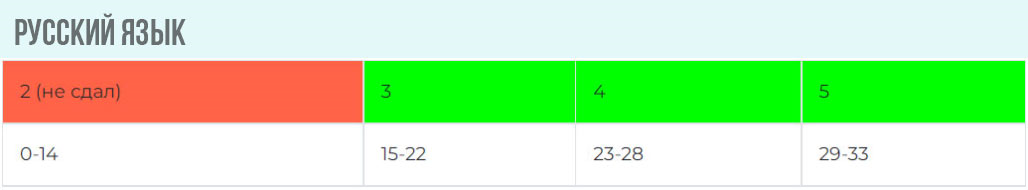 Дисциплины по выбору
Расписание ОГЭ 2024
ГИА-9 в 2024 году будет проходить в три этапа: 
досрочная сдача состоится в период 21.04.24 – 16.05.24; 
основная сессия пройдет 24.05.24 – 01.07.24; 
пересдачи будут назначены на 04.09.24 – 15.09.24.